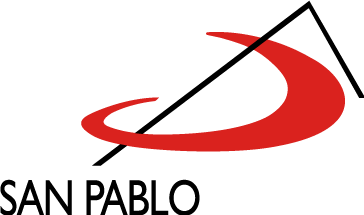 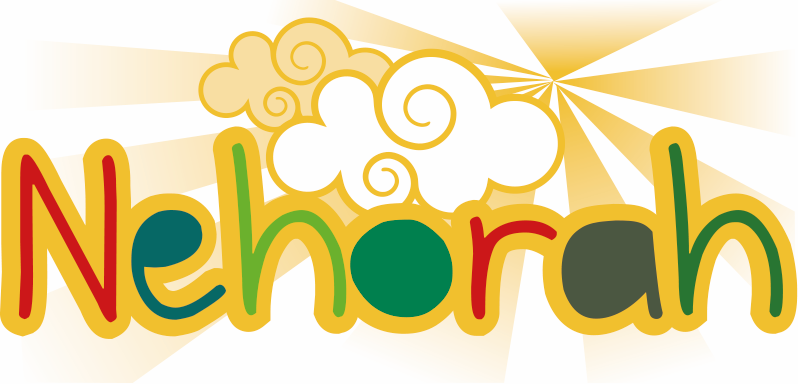 Proyecto de Religión
Educación Primaria
Durante la Semana Santa, en las calles muchas personas presencian las procesiones que nos muestran en «pasos» las escenas de los últimos días de Jesús: su pasión, muerte y resurrección.
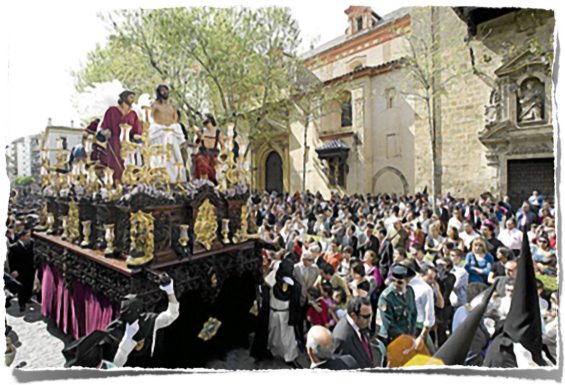 Los cristianos celebramos en las iglesias la muerte y resurrección de Jesús, que son el manantial del que nace la Iglesia.
Es el comienzo de la Semana Santa. La Iglesia recuerda que, para celebrar la Pascua, Jesús subió a Jerusalén con sus discípulos. Fue allí para cumplir la misión que había recibido del Padre: dar la vida por amor a toda la humanidad.
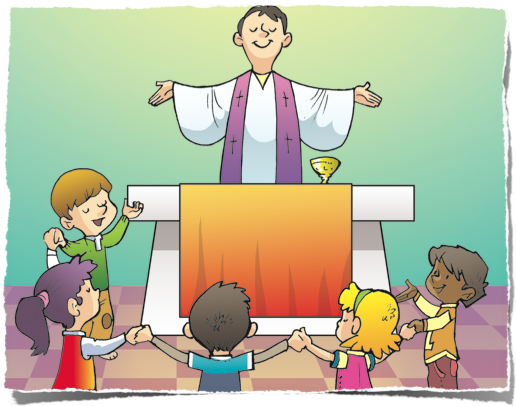 Al entrar en Jerusalén montado sobre un borrico, ocurrió algo sorprendente: lo recibieron con cantos y ramas de olivo mientras proclamaban: «¡Hosanna! ¡Bendito el que viene en nombre del Señor!».
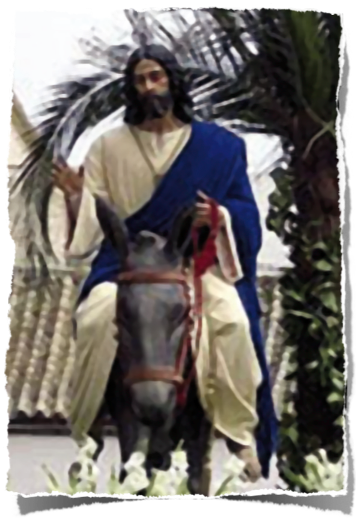 Llegó el día de la fiesta de la Pascua, 
Jueves Santo, y Jesús se reunió con los apóstoles para cenar.
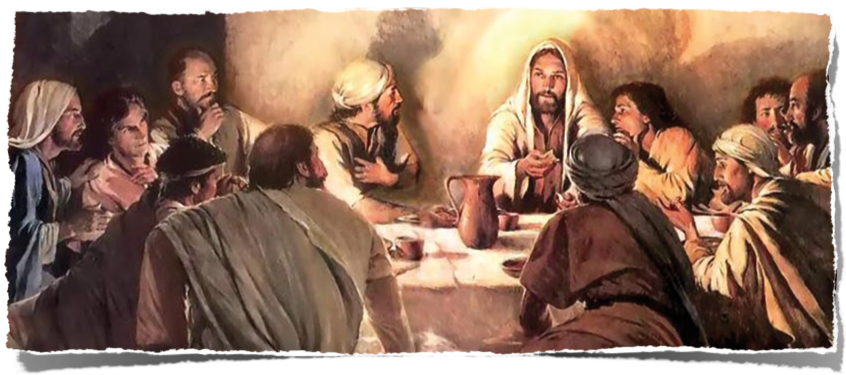 Al comenzar les dijo: «He deseado vivamente comer esta Pascua con vosotros antes de mi Pasión».
En un momento de la cena se levantó y lavó los pies a sus discípulos para darnos ejemplo de cómo nos tenemos que ayudar y servir unos a otros.
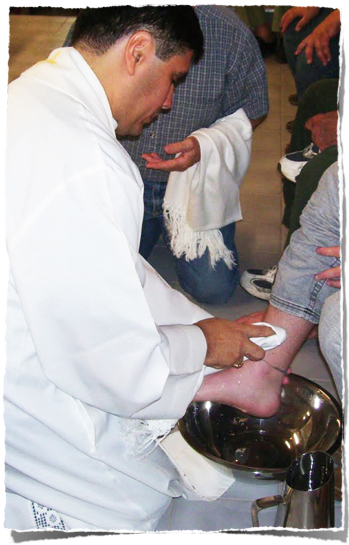 Después, Jesús entregó su cuerpo y su sangre como comida y bebida. Instituyó la Eucaristía.
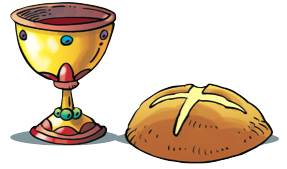 Después de la Última Cena, Jesús fue a orar al Huerto de los Olivos. Mientras estaba allí unos hombres con espadas y palos lo detuvieron.
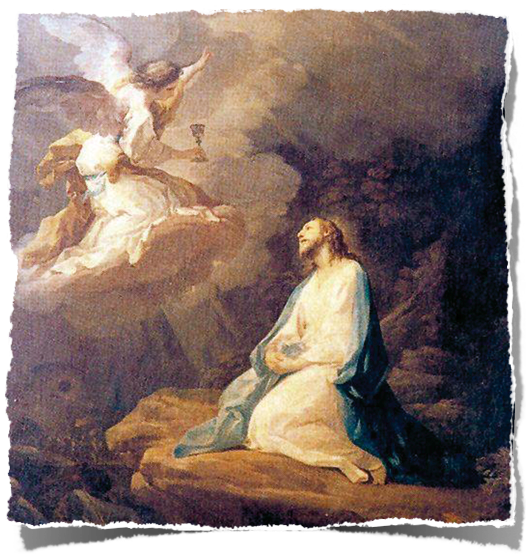 Fue interrogado y juzgado injustamente. Poncio Pilato lo entregó al pueblo que gritaba contra Él para que lo crucificaran.
El viernes por la mañana lo llevaron al monte Calvario y 
lo clavaron en la cruz entre dos ladrones. Jesús decía: «Padre, perdónales porque no saben lo que hacen». Al pie de la cruz estaban María, su madre, y Juan.
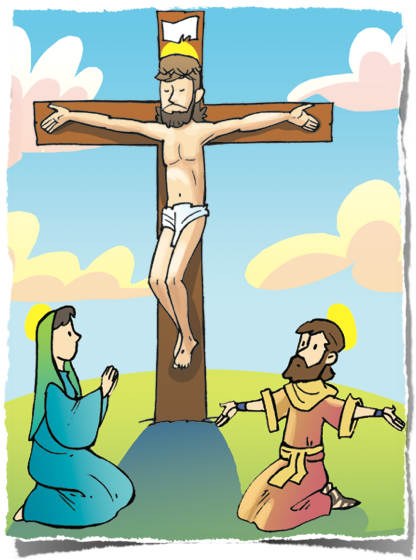 Llegado el mediodía, Jesús exclamó: «¡Padre, 
a tus manos encomiendo mi espíritu!». E inclinando la cabeza, Jesús murió. 
Al ver esto, un centurión romano dijo: «Verdaderamente este era Hijo de Dios».
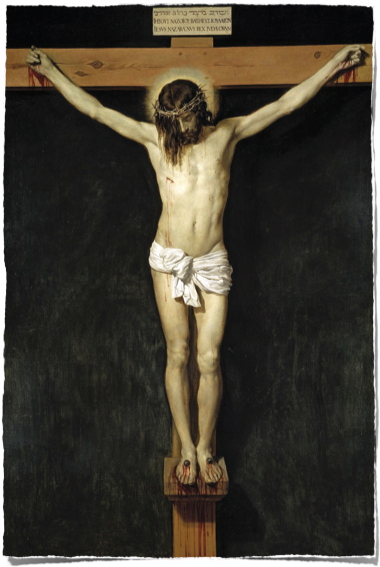 José se Arimatea bajó a Jesús de la cruz y lo depositaron en un sepulcro que cerraron con una gran piedra.
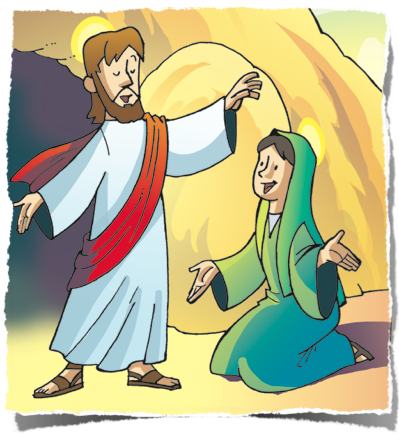 Después de resucitar, Jesús se apareció en muchas ocasiones: a María Magdalena, a los apóstoles, a los discípulos de Emaús… 
Los apóstoles fueron testigos de la resurrección.
El domingo de Resurrección es la fiesta principal de la Iglesia, en la Eucaristía la Iglesia celebra que Jesús murió y resucitó al tercer día según las Escrituras.
Los apóstoles, llenos de alegría, decían: «¡Es verdad! ¡El Señor ha resucitado!».
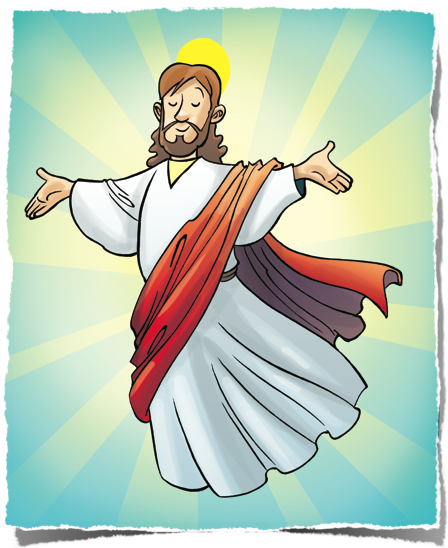 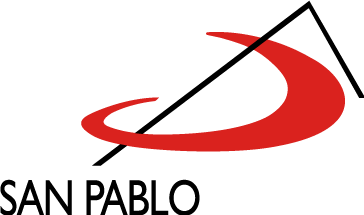 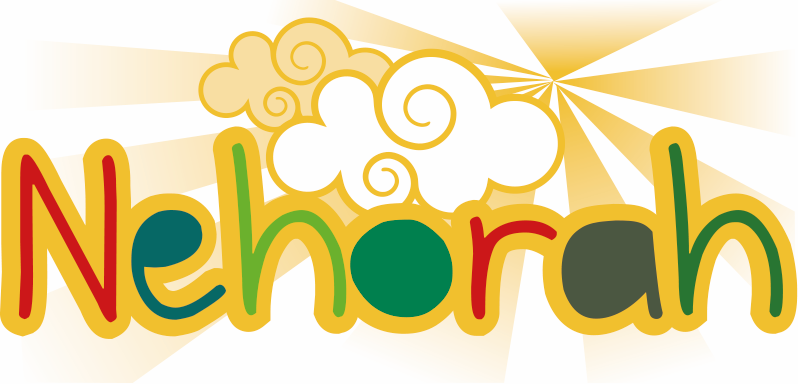 Proyecto de Religión
Educación Primaria